Capital budgeting and valuation with leverage
Chapter 18
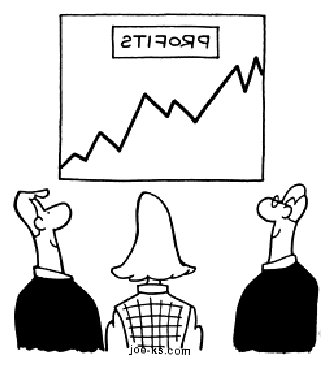 outline
Target leverage ratio

Southwest:
Fixed versus Random levels of Debt

The WACC method

Avco Industries
Project valuation using WACC 
The WACC/APV link
Project based WACC
Levering up and WACC
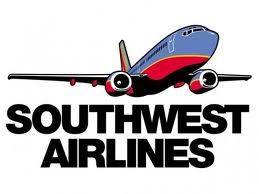 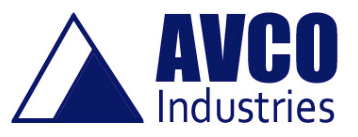 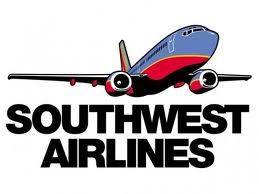 Fixed versus Random levels of Debt
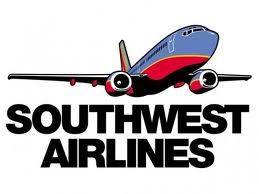 Earnings Forecast Southwest Airlines
Suppose that Analysts’ 3 year forecast for Southwest Airlines suggests that the value of the company may either increase to $13B or decrease to $7B by the end of 2015.


Forecast Southwest’s market balance sheet for 2015
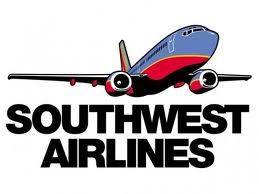 Fixed debt level of $3.75 Billion
V = 13
V increases by 28%
E=9.25
D=3.75
Firm Value V
V = 10.17
V = 7
E=6.42
V decreases by 31%
D=3.75
E=3.25
D=3.75
2015
Time line
2012
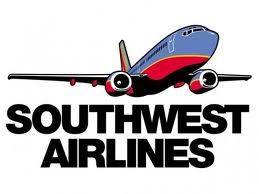 Fixed Debt to Equity ratio D/V = 36.8%
V = 13
V increases by 28%
E=8.2
D=4.79
Firm Value V
V = 10.17
V = 7
E=6.42
V decreases by 31%
D=3.75
E=4.41
D=2.58
2015
Time line
2012
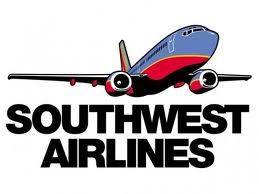 Interest Tax Shield Forecast Southwest Airlines
Suppose that Southwest’s debt demands a 5.2% rate of return.
Comparing the two cases

Fixed debt level: annual interest payments do not change and are equal to $195M leading to annual tax shield of $67.9M
Fixed debt ratio: interest payments either increase from $195 million to $249M or decrease to $134M. The annual ITS increases to $87.15M or decreases to $46.9M. 


When the debt to value ratio is constant overtime, the interest tax shield is more risky - it moves with firm value
Target Debt Ratio
When the dollar level of debt changes over time then the interest payments also change over time and the tax shield is no longer equal to $Dτc
The WACC method
The Weighted Average Cost of Capital (WACC) method
Calculate  project’s (unlevered) FCF’s
Discount all future FCF’s with rwacc 
using the firm’s value of equity, debt, and their returns

Project Value = PV (unlevered FCF’s, rwacc  )
Assumptions required for using WACC to discount cash-flows
Assumptions
The project is in the same line of business of the firm’s current assets
The firm’s debt-to-value ratio is fixed over time
Corporate taxes are the only imperfection


We will return to relax these assumptions later
Deriving the WACC method
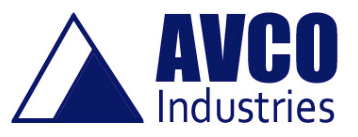 Project Valuation using WACC
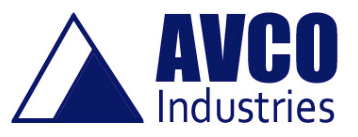 AVCO’s Investment Opportunity
Example Avco Inc.
Avco, Inc. is a manufacturer of custom packaging products and is considering  a new line of packaging (RFX) that includes an embedded radio-frequency identification tag. 
This improved technology will become absolute after 4 years. In the meanwhile it is expected to increase sales by $60 million per year. 
Manufacturing costs and operating expenses are expected to be $25 million and $9 million respectively per year.
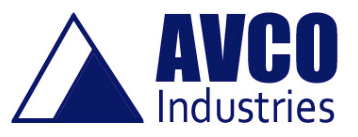 AVCO’s Investment Opportunity
Example continued
Developing the product will require upfront R&D and marketing expenses of $6.67 million together with an investment of $24 million in equipment.
The equipment will be obsolete in four years and will depreciate via straight-line method over that period.
Avco bills its customers in advance, and it expects no net working capital requirements for the project. 
Avco’s tax rate is 40%.
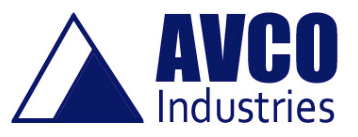 Expected future FCF’s
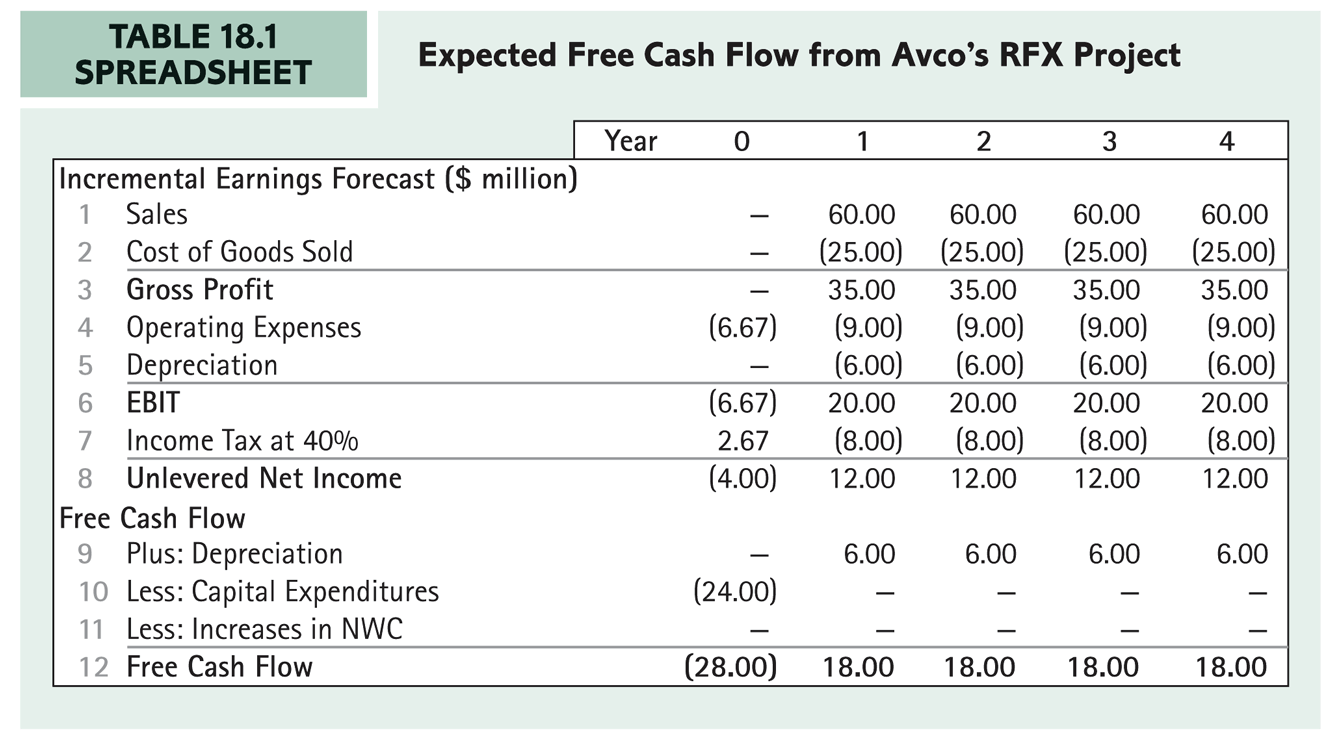 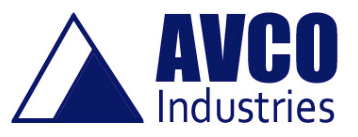 Calculating AVCO’s WACC
Example continued
The market risk of RFX is expected to be similar to that for the company’s other lines of business.

Using WACC requires
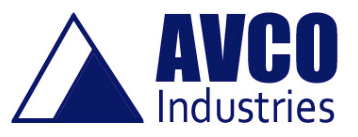 Financial Data
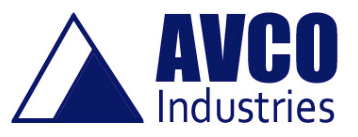 Project Valuation
The WACC/APV link
APV method when D/E ratio is fixed
Valuation



Value of future (unlevered) FCF’s



Value of future interest tax shield’s 




.
Deriving the unlevered cost of capital when D/E is fixed
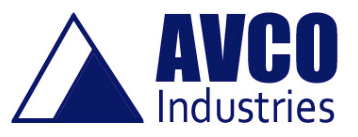 Unlevered value: Avco’s RFX project
What is the unlevered value of the RFX project?

Unlevered FCF’s include the initial investment of $28 million and 4 annual FCF’s of $18 million

Using the Avco’s unlevered cost of capital:
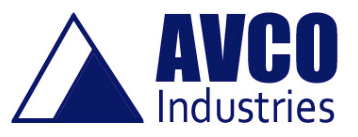 Implementing a D/E ratio for Avco
How can Avco manage their capital structure to maintain a fixed D/E ratio of 1?

To form the capital structure strategy we are required to examine the project’s value and required debt capacity over time
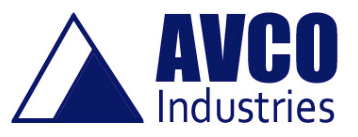 Project’s value and debt capacity
The value of leveraged project (in $millions):


To maintain the ratio D/E=1
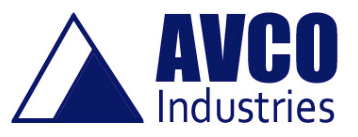 Project’s expected tax shields
Given debt levels (in $millions):


We calculate interest payments and tax shields with tax rate of 40% and interest of 6%
Valuation using APV
Project-based cost of capital
GE divisions
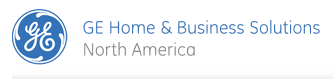 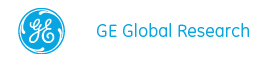 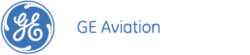 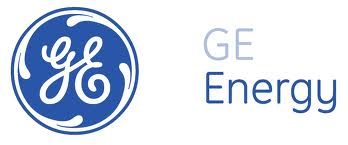 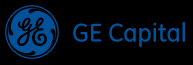 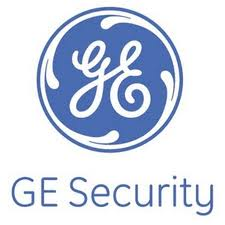 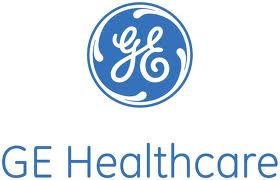 Project in Different line of Business
Firms often adopt projects in different lines of business

When the cost of capital of the project does not match the cost of capital of the firm a slightly different approach is required
Project-based cost of capital
Comparable firms
Firm



project
WACC: project in different line of business
Road Map
Step 1: Identify comparable firms in the same industry of the project (comparable risk) and calculate average unleveraged return of comparable firms (this is the unlevered return of the project): 


Step 2: Calculate the project-equity return using capital structure of the firm that is adopting the project and your estimate for the project-debt return.
Step 3: Calculate WACC for the project by using the adopting firm’s tax rate and capital structure.
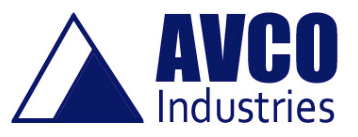 Different Project for AVCO
Example
Avco launches a new plastics manufacturing division with different market risk than its main packaging business



WACC of Avco is no longer relevant to us and we must estimate the WACC of the project based on data from comparable firms
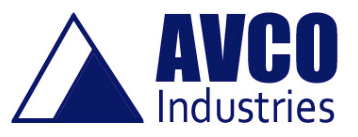 Step one: calculate unlevered cost of capital for comparable firms
You identify two single-division plastics firms that have similar business risk
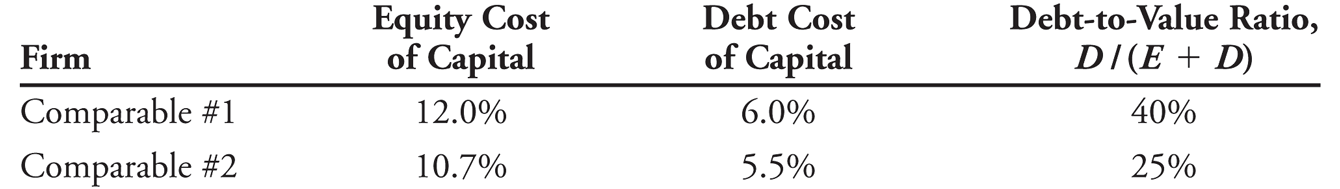 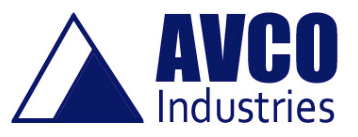 Step two: calculate equity cost of capital for project
Avco plans to maintain its current capital structure when adopting the project. It predicts that it will continue to borrow at a 6% rate.



Using the project’s unlevered return, Avco’s capital structure, and the cost of debt issued for the project we calculate the project equity cost of capital:
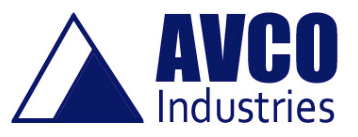 Step 3: calculate WACC for project
Calculate project WACC

With the project equity cost of capital, the project debt cost of capital, Avco’s marginal tax rate and capital structure we obtain the project WACC
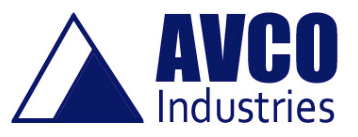 Calculating project WACC: shortcut
Changing Capital Structure and
WACC
Levering up and WACC
What happens to the firm’s weighted average cost of capital (WACC) when it changes its capital structure, for example via buyback?


Two things can happen when levering up
First with higher interest payments, equity holders bear more risk
Second with higher interest payments, the rate of return on the firm’s debt might increase
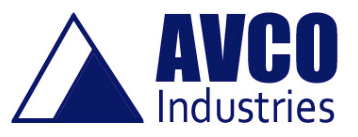 Avco’s shift in leverage
Avco plans a shift in its capital structure. In particular, it plans to increase its debt-to-value ratio to 65%. As a result Avco’s debt cost of capital will increase to 6.5%.



For this example consider Avco without the RFX project
Avco currently has a debt-to-value ratio of 50%, debt cost of capital of 6%, equity cost of capital of 10%, and tax rate of 40%
Its current WACC is 6.8%
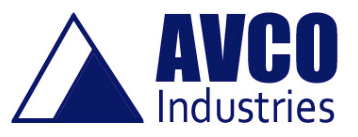 The wrong calculation
Calculate Avco’s new WACC.



Using Avco’s new capital structure and debt cost of capital of 6.5% the new WACC
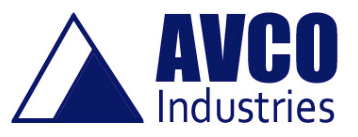 The correct approach
To calculate Avco’s new WACC start by calculating Avco’s new return on equity and then calculate WACC
Assigned problems
Chapter 18 in second edition
Questions 2, 5, 14